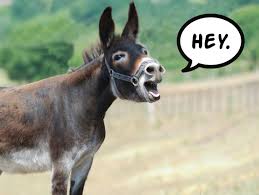 STRATEGIES TO Bless Your Work force
March 19th, 2018 / 3 Nissan 5778 

 Mark S. Young, MPA/MA, Managing Director,  
The Leadership Commons, The Davidson School of JTS
Foundation for Jewish Camp Leaders Assembly – Baltimore, MD
Our Questions to Explore Today
How can we best retain and value our staff? 
How might we infuse theory from both the corporate world and seek inspiration from Jewish texts to help us best understand and apply these strategies?
What can I immediately apply in my work / my organization regardless of my position?
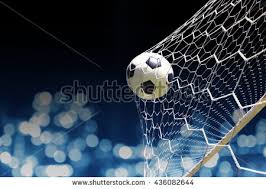 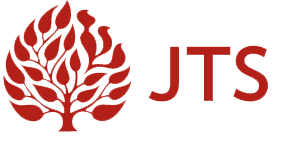 Opening Discussion(graffiti wall)
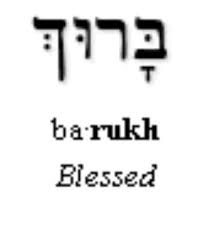 Blessing – How are you blessed at work? What makes it great?
Value  - How are you shown you are valued or appreciated?
Challenges – What challenges do you have? What makes it @#$#?
De-Value – How / when do you feel not-valued or appreciated?

Perkei Avot: 4:1
Who is Wise? One who learns from everyone.
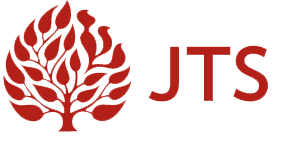 Opening Discussion(graffiti wall)
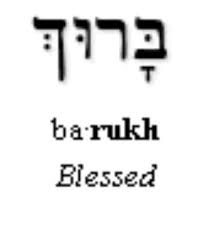 Many of the answers are right in front of us!
Note what it was working and AMPILFY this in your organization
Use what is already working to help navigate our challenges
Be honest with ourselves and other stakeholders about these challenges, so we can try to change
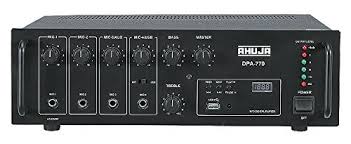 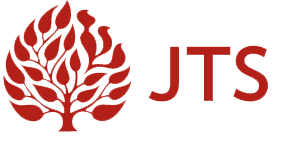 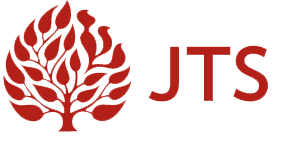 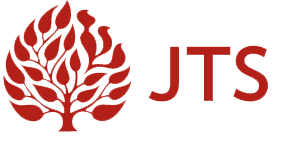 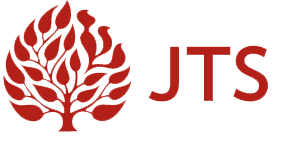 My Own Journey
Human Resources at the 92nd Street Y and Episcopal Social Services
Experiencing Jewish Education in a leadership role at Jewish Camp, Youth Group, and JCCs
Leading JPRO Network local group: AJP/NYC
Responding to the prompt from JCSA: 
“What is your big bold solution to fixing Jewish community?”
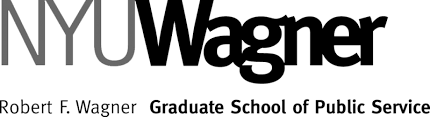 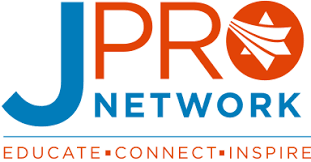 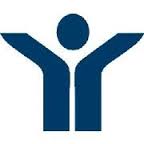 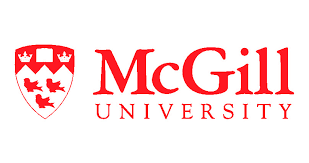 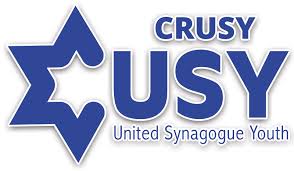 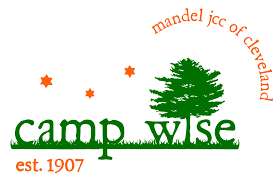 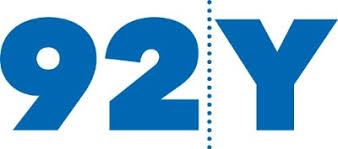 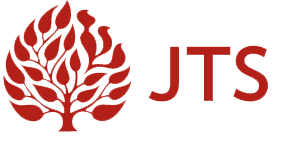 The $54K Strategy (2013)
$54,000 Strategy: A Bold Solution to Undervaluing our Jewish Professionals:
Compensation Above the Market Rate
Focus on Management Training and Strengthening Effective Managmeent in our Organizations
Higher more strategic focus on Professional Development
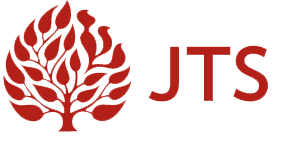 The $54K Strategy (2013)
MORE INVESTMENT IN
 AND ATTENTION TO  TALENT
LOWER TURNOVER
& HIGHER MORALE
STRONGER REVENUE, BETTER MEETING OF MISSION
HIGHER PRODUCTIVITY
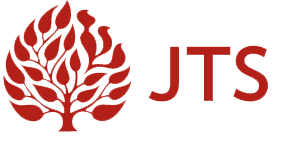 Good Jobs Strategy
Professor of MIT – ZENYEP TON
Compensation
Training
Operational Excellence and Efficiency

BE A COSTCO, NOT A WAL-MART
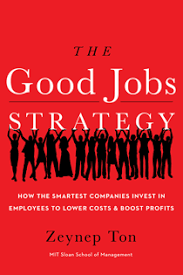 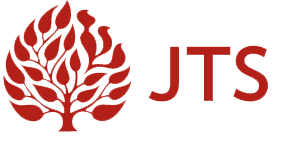 Good Jobs Strategy
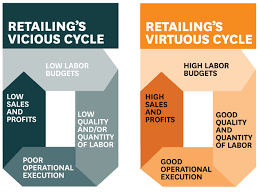 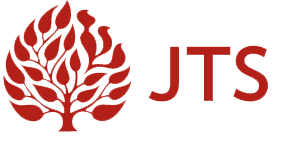 Good Jobs Strategy
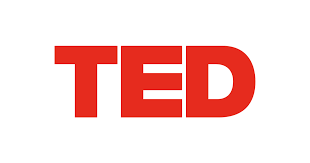 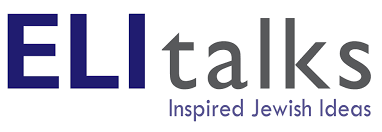 The Virtuous Cycle –Dr.  Zenyep Ton (1min 20sec) - https://www.youtube.com/watch?v=ReCqN-aB8Q0


Full TED TALK – The Good Jobs Strategy – 
https://www.youtube.com/watch?v=sD67LKqXGrg

Inspiring my ELI TALK -  Mah Tovu: https://elitalks.org/mah-tovu
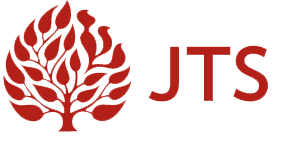 Ma Tovu ELI Talk (2016)
Balak, Bilaam, and The Talking Donkey
We need to get off the path we think is right (but actually isn’t)
What we do hurts us in the long run even if it appears to help us in the short run
WE ARE THE WIZARDS – we have the power to make these changes and course correct.
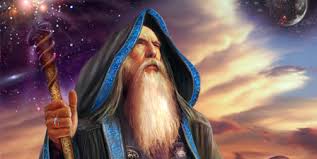 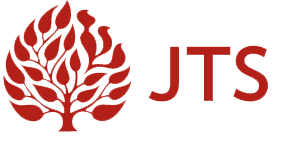 Ma Tovu ELI Talk (2016)
Adapted from Talmud Bava Metzia(83a), the Gemara from, Mishneh chapter 7: The employer said to the workers:  “I raise your salaries for you to come in early and stay late.” The Mishnah commands the workers to respond: 
“No, you raised our rates in order for us to do better work.” 





DON’T – offer new hires what you can get away with
DO – offer new hires as much as you can possibly pay, and then some
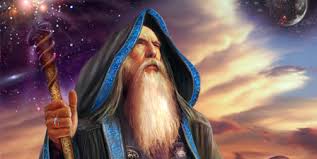 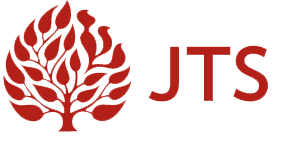 Hevruta – look at your org. as a case
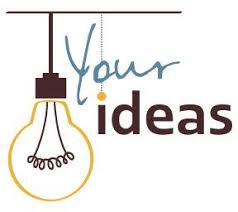 MEANINGFUL RECOGNITION
What staff lounge can you build?

MANAGEMENT TRAINING
In what areas can your managers learn to be better managers?

COMPENSATION BEYOND SALARY THAT VALUES STAFF
What benefits or perks or flexibility can you put in place that shows value?
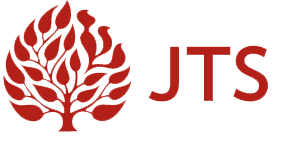 Hevruta – look at your org. as a case
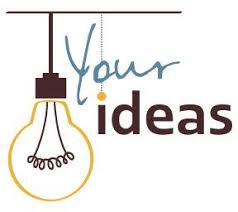 MEANINGFUL RECOGNITION
The feeling of being recognized goes a long way

MANAGEMENT TRAINING
When managers feel competent in managing they are appreciative and employees then feel nurtured and supported

COMPENSATION BEYOND SALARY THAT VALUES STAFF
Even the small staff counts, especially if it connects to their lives
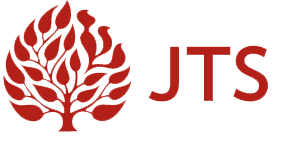 Todays Jewish Professional -12 interviews (2018)
Provide a Challenge that pushes people to bring forth their best ideas

Craft Jobs Around a Talented Person’s abilities and life-constraints

Create roles that build lasting relationships

Assign projects that feed employees’ creative drives and be their authentic selves

Enable employees to see the fruits of their labor

Create structures that foster connection, collaboration, and empowerment
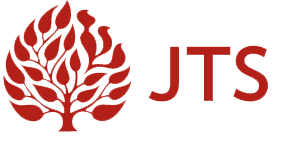 Todays Jewish Professional - 12 interviews (2018)
Cut the bullshit – remove systems and processes that de-motivate our talent

Engage all talent in the big picture conversations and seek their input

Create jobs that allow talent to bring their whole integrated Jewish selves

Never underestimate the power of validation and recognition on performance

Encourage Leadership to recognize – it’s not about them

For those with an entrepreneurial spirit – feed the relentless pursuit
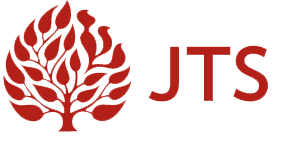 How do we get there?
Connect with leadership (or co-leadership) and have a meaningful conversation about these ideas
See what you have already in your control, and amplify what is working!
Have honest and frequent conversations with your employees and with your managers
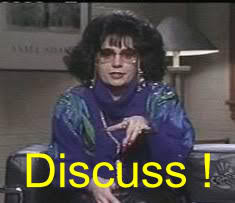 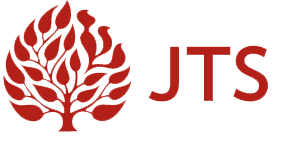 Closing
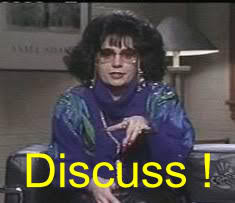 What do you think? Open for discussions and Q & A
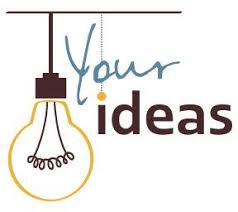 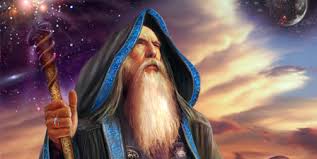 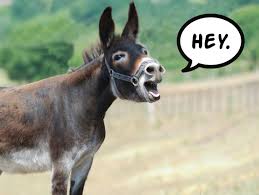 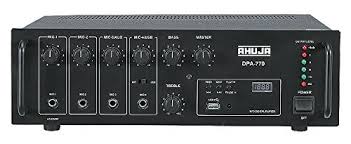 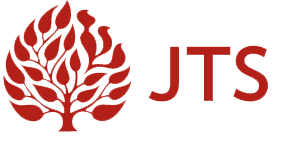 Resources
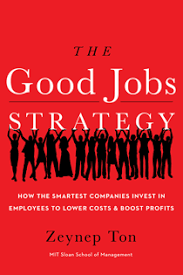 Zenyep Ton – The Good Jobs Strategy
Leading Edge – Leading Places to Work Surveys 1 and 2
Erica Brown and Misha Galperin – Inspiring Jewish Leadership
Mort Mandel – It's All About Who
Jack Welch – Winning
Barbara Kellerman – Bad Leadership
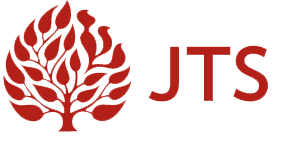 Thank you!
Mark S. Young, MPA/MA,
 Managing Director,  
The Leadership Commons, 
The William Davidson School of JTS
mayoung@jtsa.edu / #908.337.4635 / @msy226nyc
www.jtsa.edu/jewish-leadership-training
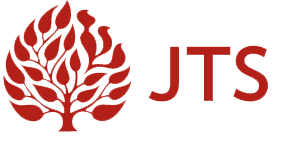